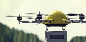 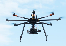 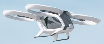 eNS_Ph2 Status Reportafter SA2#144E
Jinguo Zhu
ZTE
eNS_Ph2 status after SA2#144e (1/3)
General
KI#1,KI#2,KI#3,KI#4,KI#5 are progress well. 22 CRs are approved. 7 CR are postponed.
CR on KI#6 are technically endorsed. CR on KI#7 was postponed. 
Key Issue #1: Support of network slice related quota on the maximum number of Ues
Clarification on general description
NSAC support for Roaming and inter AMF mobility
Key Issue #2: Support of network slice related quota on the maximum number of PDU Sessions
CRs on functionalities and call flows are approved.
Key Issue #3: limitation of data rate per network slice in UL and DL per UE
CRs on UE-Slice-MBR are approved
eNS_Ph2 status after SA2#144e (2/3)
Key Issue #4: Support for network slice quota event notification in a network slice
CRs on NSACF event exposure are approved
Key Issue #5: Dynamic adjustment to meet the limitation of data rate per network slice in UL and DL.
CRs on Policy Control on Total Bandwidth per S-NSSAI are approved
NWDAF aspects depends on eNA_Ph2
Key Issue #6: Constraints on simultaneous use of the network slice
One 501 CR is technically endorsed. 
Further offline work is expected on the inter PLMN signaling and UE signaling.
Key Issue #7: Support of 5GC assisted cell selection to access network slice
The CRs are postponed. 
More discussion on whether Configured NSSAI is provided to NG-RAN
eNS_Ph2 status after SA2#144e (3/3)
RAN impacts and dependencies:
None identified.
Contentious Issue:
Whether and how to support EPC interworking in KI#1 and KI#2
How to support roaming for NSAC in KI#1 and KI#2
How to handle SUG(Simultaneous Registration Group) for non supporting UE and non supporting VPLMN in KI#6
Whether the Configure NSSAI is provided to NG-RAN in KI#7
Focus for the Next Meeting (SA2#145e):
Continue to discuss the contentious issues
Resolve the left open issues in each key issue.
Overall Plan:
Achieve 80% completion after SA2 #145e.
Risk:
Depending on the progress on contentious issues, there may be exception sheet required at SA#92E.